von Mises Distribution Package
Presented by: Vedant Mehta
		     Kanchan satpute
Directional (circular) statistics
Type of data you use determines the kind of statistics to be used
Circular statistics should be used whenever you have a vector dataset
A vector dataset that has:
Angles
Periodicity
No true zero
Circular Histogram of wind direction in hourly bins for that month
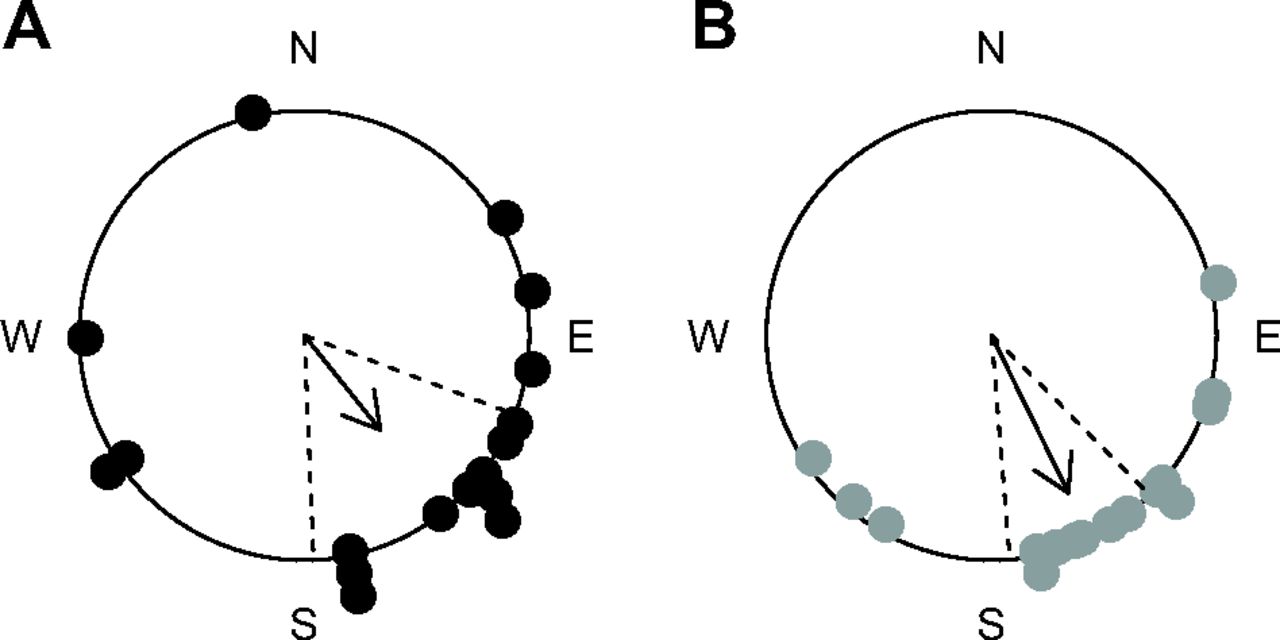 Departure direction of migratory birds
Mean and Median
Mean
Cont.
Cont.
Cont.
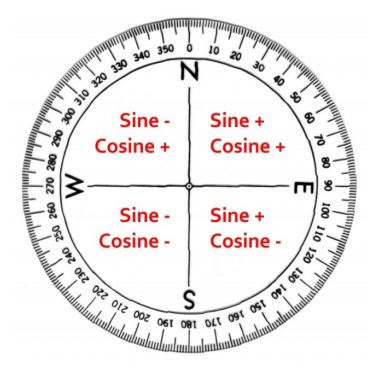 Variance
Circular variance measures variation in the angles about mean direction
It ranges from 0-1
Value of 1 means concentration in one direction 
Value of 0 means equally dispersed around the circle
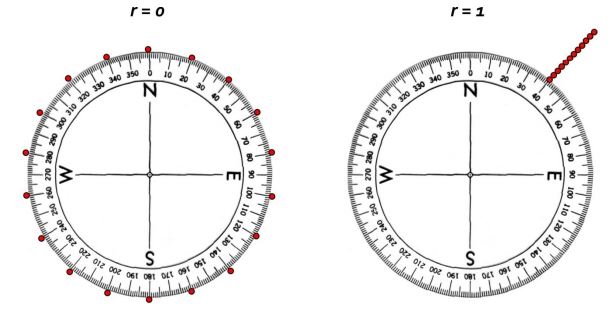 von Mises distribution
PDF & CDF
PDF
CDF
von Mises Representation
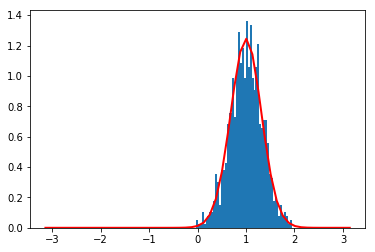 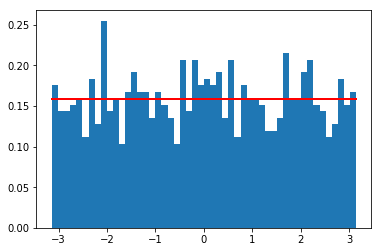 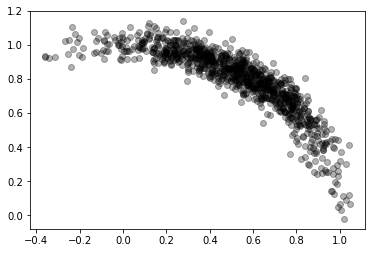 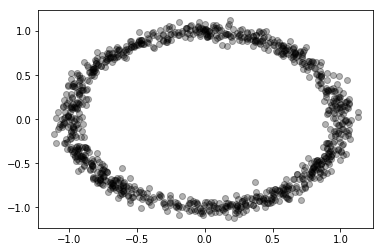 von Mises – R support
R has a popular package named “circular” which covers most of the functions for circular statistics (inclusive of von Mises distribution)
It also has another package named “CircStats” which has most of the basic functionalities of circular statistics covered
Python doesn’t have a very good support for circular statistics and von Mises distribution in specific
von Mises package
We have built a package “vonMises” for Python 3 and is available on PyPi
It consists of following  functions:
rvonmises - Generate random deviates from vonMises distribution
dvonmises - Computes probability density on the basis of vonMises’ probability density function
pvonmises - Computes cumulative probability on the basis vonMises’ cumulative distribution function
qvonmises - Generates quantiles i.e., basically the inverse of vonMises cumulative distribution function
Methods
rvonmises( n, mu, kappa)
dvonmises(x, mu, kappa):- Default parameters: {log = False, class = “circular”}
pvonmises(q, mu, kappa):- Default parameters: {from_ = None, tol = np.exp(-20), log = False}
qvonmises(p, mu, kappa):- Defualt parameters: {mu = circular(0),  kappa = None, from_ = None, tol = np.finfo(float).eps**0.6}
Common default parameters for all the functions: {type ="angles", units= "radians", template= "none", modulo= "asis", zero= 0, rotation= "counter“}
Results: R vs Python
Random number generation
R (kappa = 1)
Python (kappa = 1)
Cont.
R (kappa = 6)
Python (kappa = 6)
Probability density
R
python
Cont.
R
python
Cumulative distribution
Benchmarking
Future scope
Making the package more robust to different kind of inputs
Optimize the code to decrease runtime
Include other functions of circular statistics, similar to “circular” package, under one hood